Maine CDC WIC Nutrition ProgramCivil Rights Training
FFY2019
Adapted with permission from 
California WIC Program
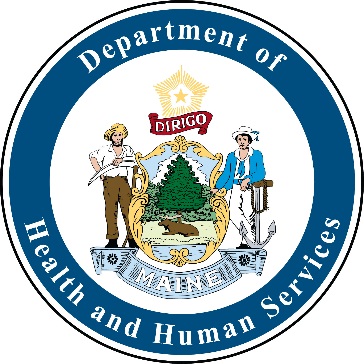 Equality for AllCivil Rights Training
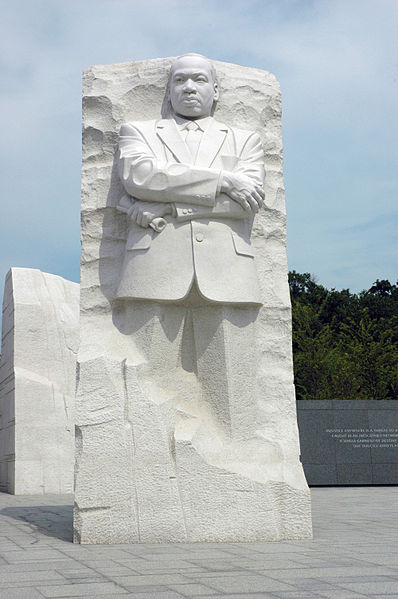 2
Maine Center for Disease Control and Prevention
[Speaker Notes: Welcome trainees to the “Equality for All” civil rights training. 
This training developed by CA WIC Program, adapted for use in Maine 
Explain the training purpose: 
USDA requires all WIC staff attend civil rights training annually to prevent discrimination
Housekeeping: duration of the training, breaks and cell phones
Instruct trainees to turn to the Agenda and Objectives on  pages 2 and 3 in their workbooks and review.]
Equality for AllCivil Rights Training
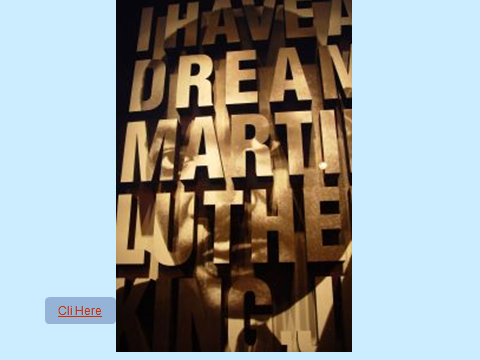 Maine Center for Disease Control and Prevention
3
[Speaker Notes: Ask trainees to call out:
What does the term “civil rights” mean? (everyone treated equally)
What are some civil rights you have?
Explain: Our society was built on rights for the people and by the people.  The Declaration of Independence mentions “inalienable rights.” We have constitutional, and we have civil rights.  Civil rights are the rights of individuals to be treated equally.  All civil rights categories must be honored and protected to ensure all people are treated fairly.]
Ethnicity 
and Race
Maine Center for Disease Control and Prevention
4
[Speaker Notes: What comes to mind when you hear the terms ethnicity and race?]
Ethnicity
Groups with Common Ancestry
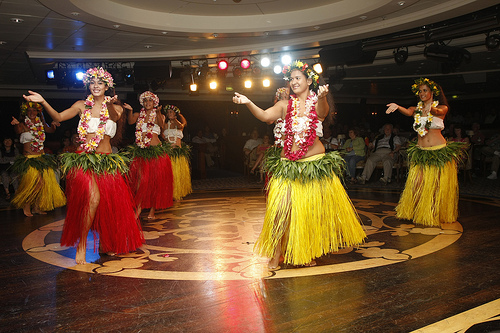 Maine Center for Disease Control and Prevention
5
[Speaker Notes: Explain: Ethnicity is socially defined.  Ethnic groups share a common ancestry.  

They may share: (next slide)]
Ethnicity
Common Culture
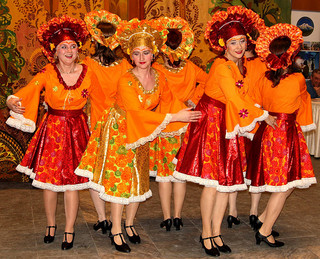 Alaskan Dude's
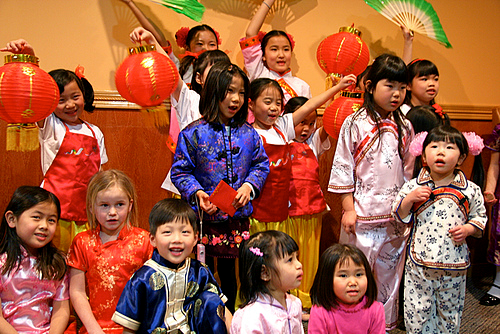 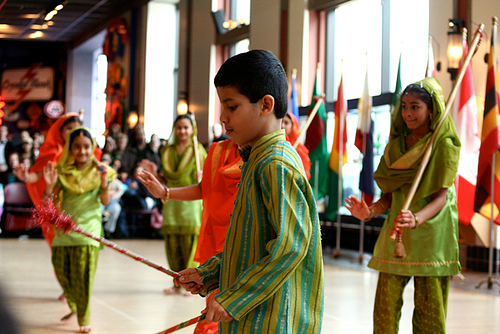 stevendepolo's
stevendepolo's
6
Maine Center for Disease Control and Prevention
[Speaker Notes: Culture
Genealogy (family tree)
Family History
Homeland (country of origin)
Cultural heritage
Cuisine
Clothing styles
 



1<a href="http://www.flickr.com/photos/72213316@N00/3334030967/" title="Sudarushka group shot by Alaskan Dude, on Flickr"><img src="http://farm4.staticflickr.com/3598/3334030967_54a7da9b9f.jpg" width="500" height="404" alt="Sudarushka group shot"></a>
2<iframe src="https://www.flickr.com/photos/stevendepolo/3239829063/player/d3345b53cd" height="334" width="500"  frameborder="0" allowfullscreen webkitallowfullscreen mozallowfullscreen oallowfullscreen msallowfullscreen></iframe>
3<a href="http://www.flickr.com/photos/stevendepolo/3276038096/" title="Indian Dance Ethnic Heritage Festival 42 by stevendepolo, on Flickr"><img src="http://farm4.staticflickr.com/3381/3276038096_d0bbe02780_m.jpg" width="240" height="160" alt="Indian Dance Ethnic Heritage Festival 42"></a>>]
Ethnicity
Religion
Maine Center for Disease Control and Prevention
7
[Speaker Notes: Religion, mythology, or ritual  


<a href="http://www.flickr.com/photos/mckaysavage/6582764551/" title="Laos - Luang Prabang 100 - evening prayer at Wat Xieng Thong by mckaysavage, on Flickr"><img src="http://farm8.staticflickr.com/7171/6582764551_22235e327c.jpg" width="500" height="333" alt="Laos - Luang Prabang 100 - evening prayer at Wat Xieng Thong"></a>]
Ethnicity
Language
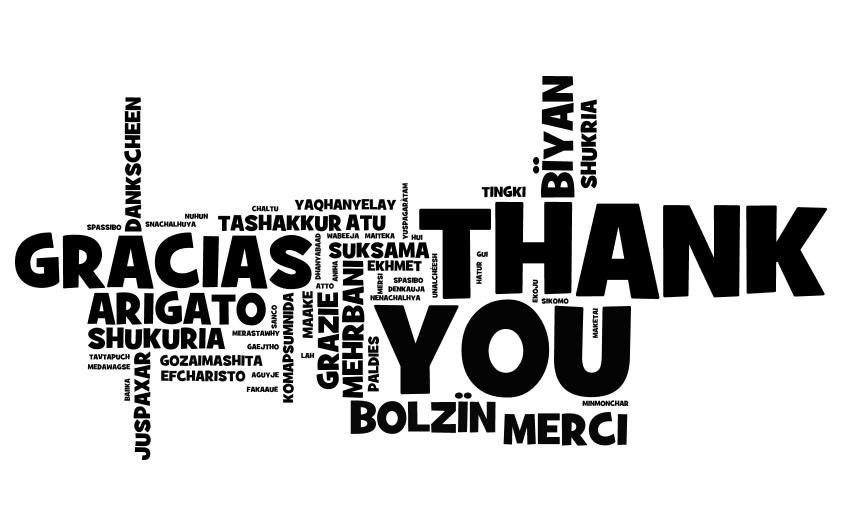 Maine Center for Disease Control and Prevention
8
[Speaker Notes: Language or dialect]
Race
Biological Origins
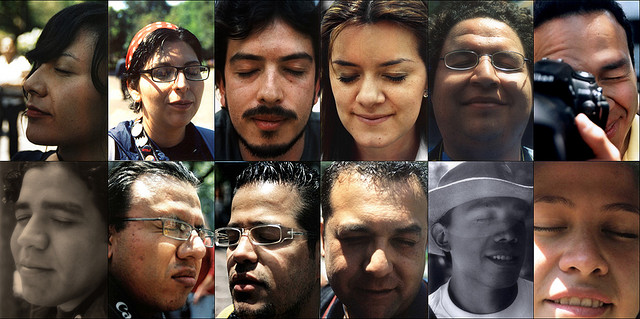 Maine Center for Disease Control and Prevention
9
[Speaker Notes: Explain:  Race is based on someone’s biological origins and refers to a person’s physical appearance including skin color, eye color, hair color, bone structure, and facial type. 
Emphasize:
Hispanic or Latino is a culture, not a race. 
In prior years a significant number of participants were classified as Native American, many whom were actually Hispanic or Latino.
Ethnicity choice for WIC was created to more accurately represent the Hispanic and Latino population.
Activity 1: Ethnicity and Race  Page (4)
Instruct trainees to read the instructions for Activity 1 in their workbooks and share with their table group which ethnicity and race(s) they would choose for themselves and why.
Debrief: Invite trainee(s) to share what they chose with the larger group. 
Explain that ethnicity and race questions:
Are for data collection purposes only
May not be the same descriptions participants would choose for themselves



<a href="http://www.flickr.com/photos/eneas/454903080/" title="Close Your Eyes. Open Your Heart by Eneas, on Flickr"><img src="http://farm1.staticflickr.com/223/454903080_777de302d1.jpg" width="500" height="249" alt="Close Your Eyes. Open Your Heart"></a>]
Data Collection
10
Maine Center for Disease Control and Prevention
[Speaker Notes: Ask:  Why does WIC collect Ethnicity and Race data? 

Debrief:
All USDA funded programs are required to collect this data.
Data is used to determine how well WIC is reaching potential eligible persons.
Data helps identify areas where additional outreach is needed.]
Data Collection
Maine Center for Disease Control and Prevention
11
[Speaker Notes: Explain: USDA requires WIC to tell every participant:
The collection of the information is strictly for statistical reporting requirements, and
Has no effect on the determination of their eligibility for WIC benefits.
 
If a participant asks how the data is used, you may explain: 
The information is used by USDA to determine how effectively WIC is reaching minority groups, and to identify where additional outreach is needed.]
Protected Categories
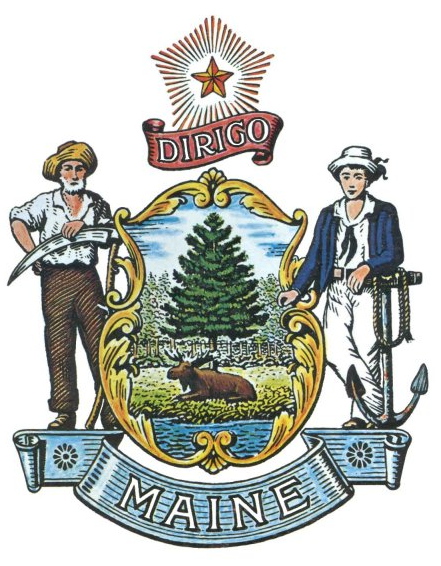 Federal
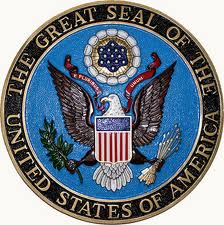 State
Maine Center for Disease Control and Prevention
12
[Speaker Notes: Say:  The protected categories are mandated by State and Federal Laws]
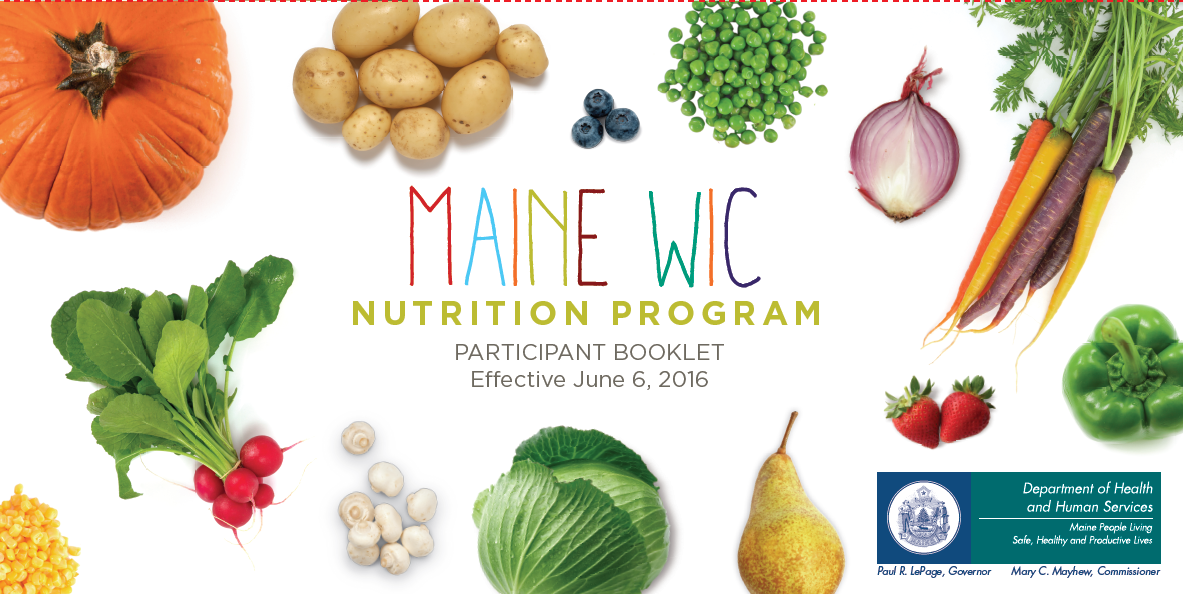 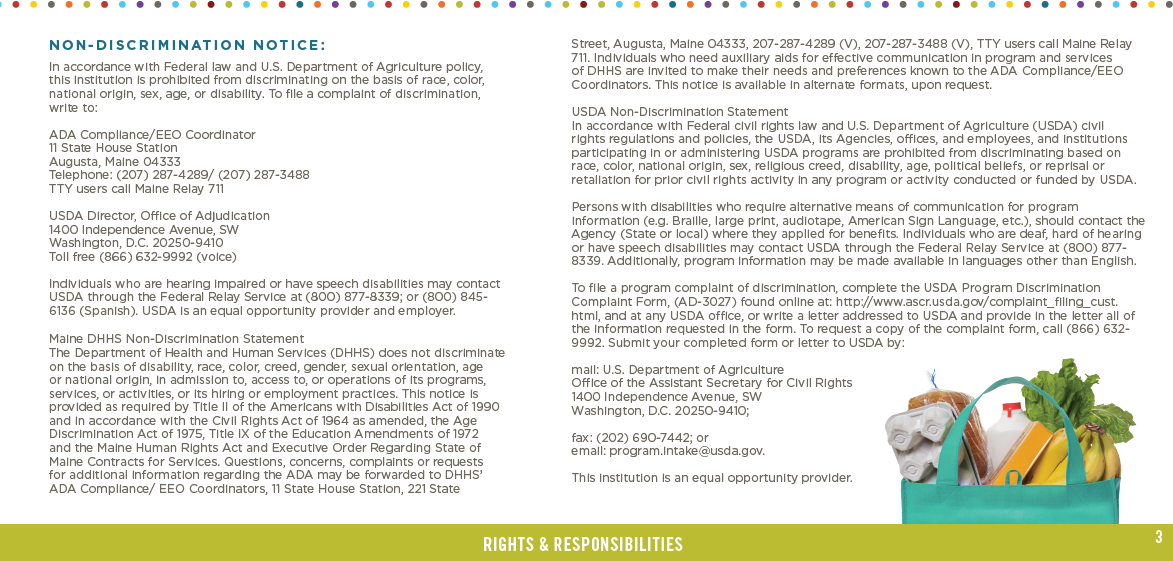 Maine Center for Disease Control and Prevention
13
[Speaker Notes: Both state and federal WIC protected Civil Rights categories are listed in Rights & Responsibilities on pg. 3 of the WIC participant booklet]
WIC Protected Categories
State
Disability
Race
Color
Creed
Gender
Sexual Orientation
Age
National Origin
Federal
Race
Color
National origin
Sex
Disability
Age
Reprisal
Maine Center for Disease Control and Prevention
14
[Speaker Notes: Say:  Here is a list of the state and federal protected categories. 
Read: categories out loud.

Ask trainees:  Are there any categories you were not aware of?
Activity 2:  WIC Protected Classes
Instruct trainees to turn to page 5 in their workbooks and complete the matching exercise.  They may work alone, in pairs , or table groups.
Debrief:  Answers to matching exercise.
Activity 3:  
Ask:  trainees to turn to page 6-7 and review the definitions and the examples of each class.   They can use this page for a reference.   Discuss with a partner what protected class you found interesting

Read aloud the following story, or tell a personal story in your own words: 

Imagine you are in a bank applying for a loan and you notice the loan officer is staring at you.  After collecting your loan information, she excuses herself to discuss your application with her supervisor.  You overhear the loan officer  mentioning to her supervisor that you don’t look like the type of person who would repay a loan.  The loan officer returns and informs you that you do not qualify for the loan and your application has been denied.
Debrief:  Ask Trainees what they thought of the story
Ask trainees how that would make them feel.]
Stereotyping
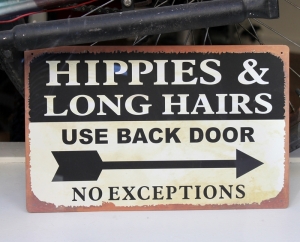 Maine Center for Disease Control and Prevention
15
[Speaker Notes: Stereotype is “a preconceived or oversimplified generalization involving beliefs about a particular group.”
Its what we think about a group of people (e.g. all police officers eat donuts or all women are bad drivers)
Stereotypes:
Can be negative or *positive
Do not consider individual characteristics
Based on what we hear, read, or believe
Based on how someone supposedly thinks or behaves.
 *Example of a positive  stereotype: "All breastfeeding mothers are caring and nurturing“

http://www.freeimages.com/photo/1344035]
Prejudice
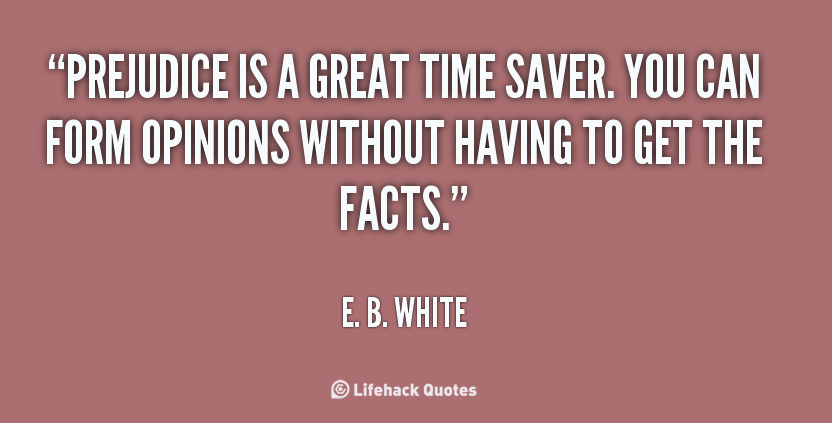 Maine Center for Disease Control and Prevention
16
[Speaker Notes: Prejudice is “a rigid unfavorable judgment or opinion formed beforehand without knowledge or examination of the facts.”
 
Prejudice is often:
A pre-judgment.
Not factual (ignorance based)
Can be based on race, gender, nationality, social class, disability

http://quotes.lifehack.org/media/quotes/quote-E.-B.-White-prejudice-is-a-great-time-saver-you-125328.png]
Discrimination
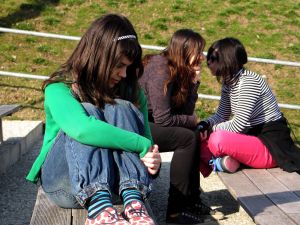 Maine Center for Disease Control and Prevention
17
[Speaker Notes: Discrimination is “the act of treating people differently due to our prejudices.”  This is our behavior toward an individual group
 
Discrimination: 
Involves associating individuals to a group we’ve assigned them to
Usually includes:

keeping people out of activities/places
treating people with less respect
denying people certain things 
Not providing the same opportunities to everyone, e.g. training and career opportunities
Discrimination is illegal!

Activity 4: Discrimination Concepts
Instruct trainees to turn to  page 8  in their workbooks.  Have them work in their groups or alone and answer each question.
Debrief: Have trainees share their answers with the larger group. Correct answers as needed.

Karen Read:  “Brown Eyes, Blue Eyes”  debrief with large group. (Include in facilitators guide) optional
Instruct trainees to turn to Activity 5 pages 9-10 in their workbooks.  Have them work in their groups and answer questions about their assigned scenarios.

http://www.freeimages.com/photo/1159994]
Americans with Disabilities Act
(ADA)
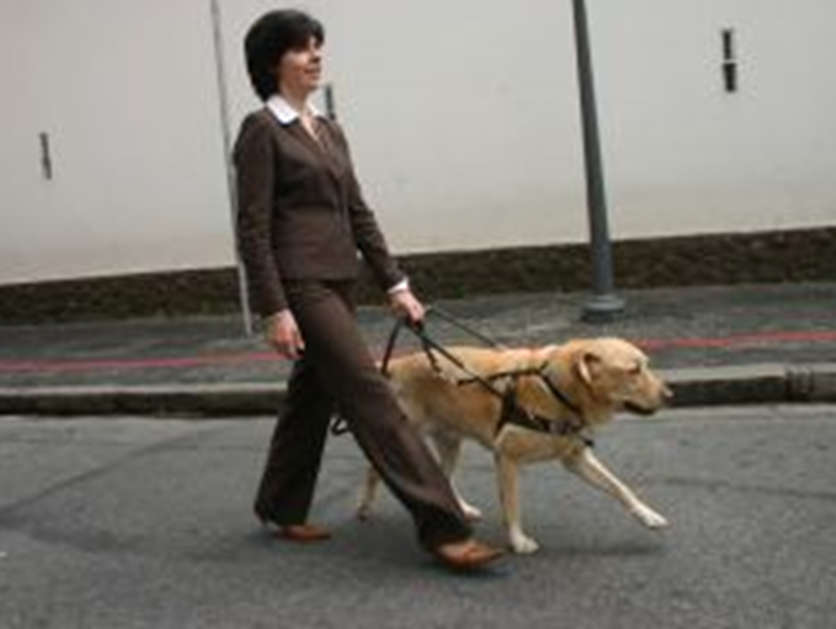 Maine Center for Disease Control and Prevention
18
[Speaker Notes: Instruct trainees to refer to Activity 6 on page 11 ( ADA and LEP) in their workbooks.
Ask for a volunteer to read the top half under ADA.
Instruct the group to call out ways their agency provides reasonable accommodation for participants with disabilities.
Probe for:
Parking lots (disabled spaces)
Entrances/exits and halls (ramps)
Elevators and rest rooms]
Limited English Proficiency
(LEP)
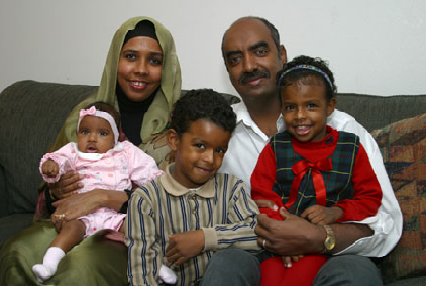 Maine Center for Disease Control and Prevention
19
[Speaker Notes: LEP
3. Ask for a volunteer to read the bottom half of the ADA and LEP Overview. Bottom of page 11
4. Ask the group to call out ways their agency provides reasonable accommodation for participants with LEP.
 Probe for:
interpreters
written materials in different languages
 Mention:
Service provisions for LEP participants may depend on the number and frequency of LEP participants served.
Volunteers or children may be used if they are competent enough to understand and interpret English.
A shortage of resources does not eliminate the LEP requirement.
Debrief: Ask trainees to call out ways their agency might discriminate against a WIC applicant with a disability.  participant based on a disability or LEP.
 Probe for:
segregation (separation)
different waiting times
facilities or services not accessible to people with disabilities
failing to advise a LEP participant that an interpreter will be provided free of charge
requiring a person with LEP to bring their own interpreter
treating people with disabilities differently from other participants
operating a WIC site in an area that is not accessible to people in certain groups (no public transportation)
providing different WIC benefits to individuals based on their membership in a protected class
requesting extra verification or documentation from people based on membership in a protected class
 Ask trainees what questions they have about ADA and LEP.


https://arabinformationcenterithaca.wordpress.com/arabic-child-rearing/]
Customer Service
“Treat others the way you would want to be treated”
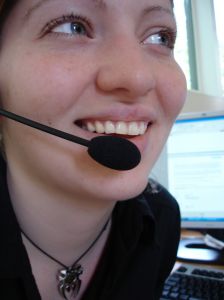 Maine Center for Disease Control and Prevention
20
[Speaker Notes: Activity 8: Customer Service
Ask trainees to turn to Activity 8 on page 13 in their workbooks.  Have a volunteer read the scenario as trainees follow along.
 
Ask trainees:
Does this sound familiar?
How many of you have been in a similar situation?
How may a participant get the impression she is being discriminated against?
How can a situation end up as a complaint if not handled correctly?
 
Instruct trainees to answer the questions in table groups.
 
Debrief: Ask trainees to select one spokesperson from each table group and share their answers with the larger group.
 
Ask trainees to provide one example of how someone helped resolve a similar situation at WIC and prevented a discrimination complaint.
 
Explain that often we can prevent conflict from occurring by providing excellent customer service to our participants during individual consultations, group education, front desk contact, phone calls, and language on signage and outreach materials. 
 
Freeimages.comhttp://www.freeimages.com/photo/499019]
Great Service 
Minimizes Conflict
“I do not like this person. I must get to know him better.”

		Abraham Lincoln
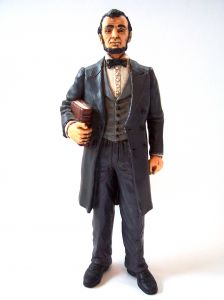 Maine Center for Disease Control and Prevention
21
[Speaker Notes: Ask:  trainees what this quote means to them.

Probe: for situations where the initial contact with a person may have been an unfavorable experience.
http://www.freeimages.com/photo/457763]
Conflict Resolution
Conflicts can happen…

Be Prepared!
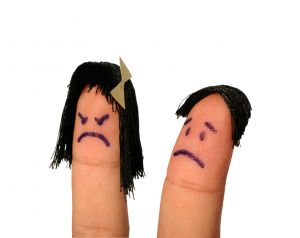 Maine Center for Disease Control and Prevention
22
[Speaker Notes: Review Handout: “In Times of Conflict” page 14
Ask: trainees what methods they have found difficult to do?
Emphasize the need to:
Be safe
Call 911 if needed (better safe than sorry)
Trust your instincts]
Complaints
What are the Local Agency responsibilities?
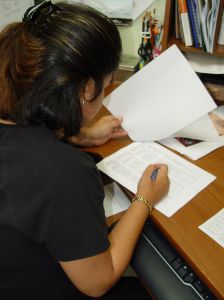 Maine Center for Disease Control and Prevention
23
[Speaker Notes: Ask trainees to consider what their WIC agency should do if a participant or applicant felt they were being discriminated against?
 
Activity 9: Discrimination Complaint Process
Instruct Trainees to turn to Activity 9 beginning on page 15 in their workbooks.  Briefly review the Discrimination Complaint Process. 
Ask for a volunteer(s) to read the Complaint Procedures Overview on page 16 and discuss as a group.
 
Ensure trainees know they must protect the individual’s confidentiality.  Details of the complaint should only be shared among:
WIC supervisors
the person filing the complaint
State WIC Civil Rights Coordinator
Staff involved in the incident
 
Ask what questions they have about the discrimination complaint process. 

http://www.freeimages.com/photo/680529]
Public Notification
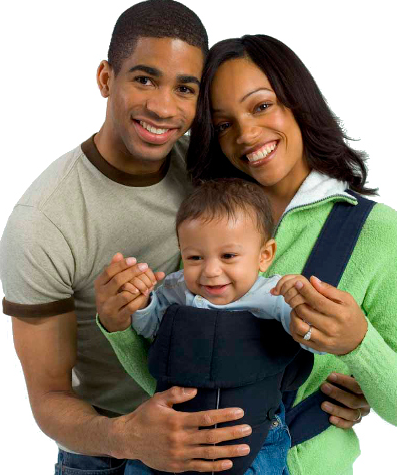 Maine Center for Disease Control and Prevention
24
[Speaker Notes: Public Notification
Explain: Federal law requires WIC programs to inform potential WIC applicants or participants about:
program availability
rights and responsibilities
nondiscrimination policy
complaint procedures]
And Justice for All posters
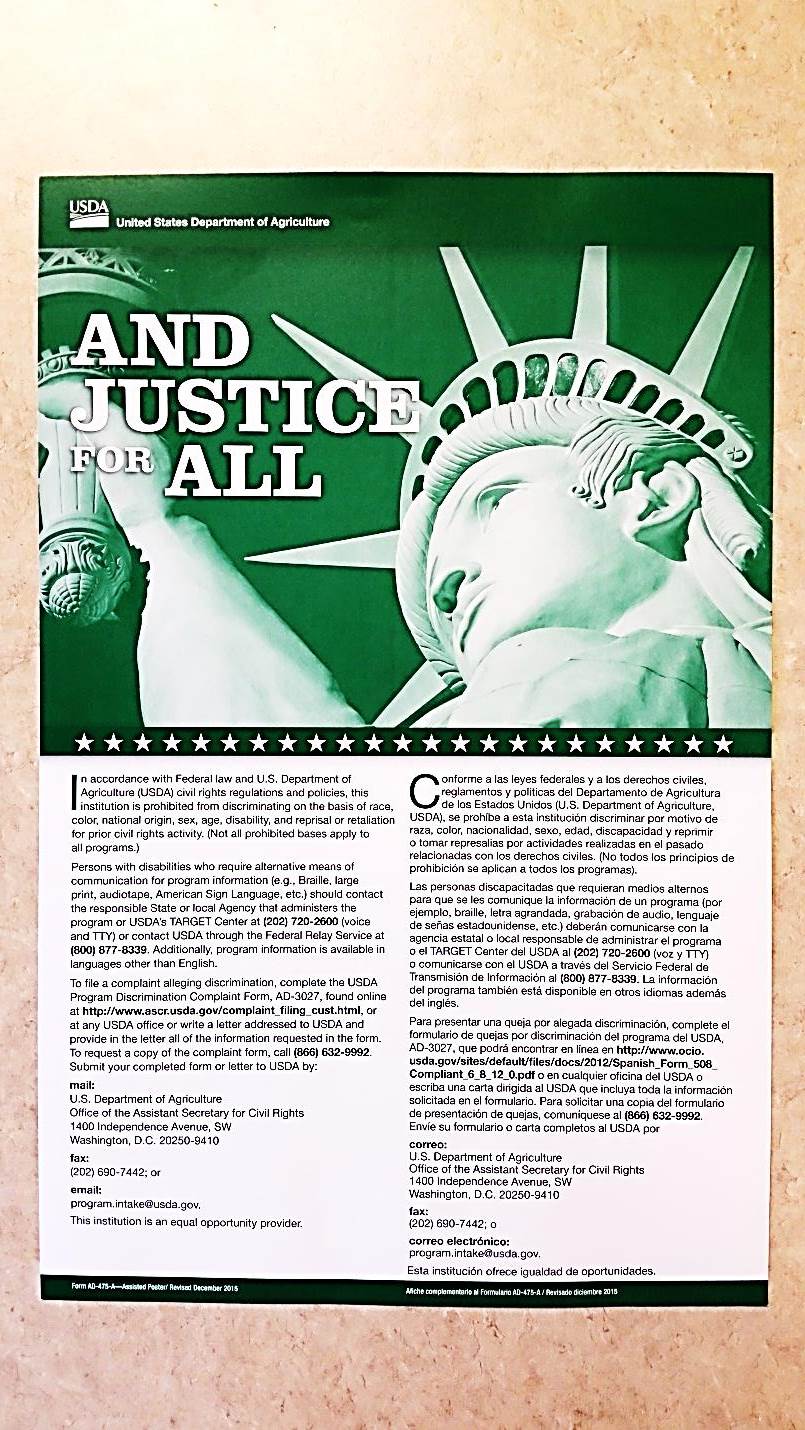 Maine Center for Disease Control and Prevention
25
[Speaker Notes: Ask trainees to call out where the “And Justice for All” posters should be posted in their WIC sites. 
 
Debrief: USDA requires that posters are placed where easily visible.  Agencies should check their “And Justice for All” posters to ensure they are posting the correct version (475A—December 2015)

Agencies must post 
“And Justice for All” poster where easily visible and use version AD-475A Revised December 2015.

Refer trainees to appendix II on page 18 in their workbooks for instructions on downloading the “And Justice for All “ posters.]
Public Notification
Nondiscrimination Statement – Full Text
In accordance with Federal civil rights law and U.S. Department of Agriculture (USDA) civil rights regulations and policies, the USDA, its Agencies, offices, and employees, and institutions participating in or administering USDA programs are prohibited from discriminating based on race, color, national origin, sex, disability, age, or reprisal or retaliation for prior civil rights activity in any program or activity conducted or funded by USDA. 

Persons with disabilities who require alternative means of communication for program information (e.g. Braille, large print, audiotape, American Sign Language, etc.), should contact the Agency (State or local) where they applied for benefits. Individuals who are deaf, hard of hearing or have speech disabilities may contact USDA through the Federal Relay Service at (800) 877-8339. Additionally, program information may be made available in languages other than English. 

To file a program complaint of discrimination, complete the USDA Program Discrimination Complaint Form, (AD-3027) found online at: http://www.ascr.usda.gov/complaint_filing_cust.html , and at any USDA office, or write a letter addressed to USDA and provide in the letter all of the information requested in the form. To request a copy of the complaint form, call (866) 632-9992. Submit your completed form or letter to USDA by: 

mail: U.S. Department of Agriculture Office of the Assistant Secretary for Civil Rights 1400 Independence Avenue, SW Washington, D.C. 20250-9410; 
fax: (202) 690-7442; or 
email: program.intake@usda.gov. 

This institution is an equal opportunity provider.
26
Maine Center for Disease Control and Prevention
Public Notification
Nondiscrimination Statement – Short Statement
Short statement: 
This institution is an equal opportunity provider.
Maine Center for Disease Control and Prevention
27
Monitoring Visits
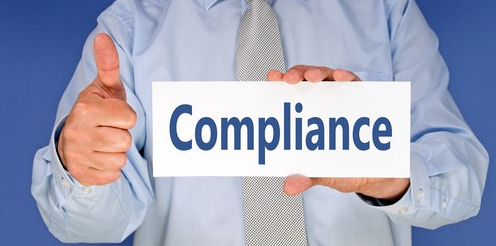 Maine Center for Disease Control and Prevention
28
[Speaker Notes: Compliance Reviews
Explain: When State WIC conducts a program evaluation, they check to ensure: 
WIC clinics are complying with civil rights laws and regulations.
Staff attends annual civil rights training.
 
Resolution of Non-Compliance
Explain: If State WIC finds that a local agency has not complied with WIC civil rights laws and regulations:
The agency must develop a corrective action plan to resolve the errors.
State WIC will follow-up to ensure the errors have been corrected.
 
Ask trainees what questions they have about public notification, compliance review, and resolution of non-compliance.

https://www.mycallfinder.com/blog/2014/10/financial-importance-call-monitoring-tcpa-compliance/]
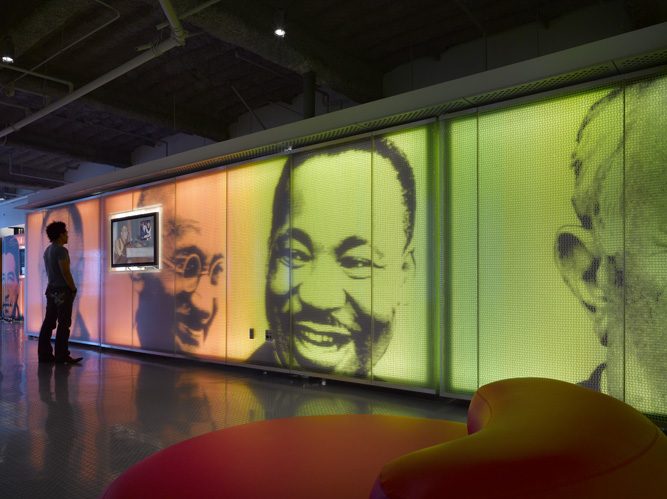 Maine Center for Disease Control and Prevention
29
[Speaker Notes: Read aloud: The Museum of Tolerance in Los Angeles welcomes its visitors in a unique and compelling way.  Visitors must wait in the lobby until invited into the museum by a tour guide.  The guide points out there are only two doors to enter the museum.  One door is marked “prejudiced” and the other door is marked “unprejudiced”.  Visitors are instructed to enter the door that most represents them.  Almost always, the door marked “unprejudiced” is selected.  The brave visitor who is first to try the door is unable to turn the knob.  Much to everyone’s surprise, the “unprejudiced” door is locked.  The only way to enter the museum is through the door marked “prejudiced.”]
Questions?
Presenter’s Name 
Title
Contact Information
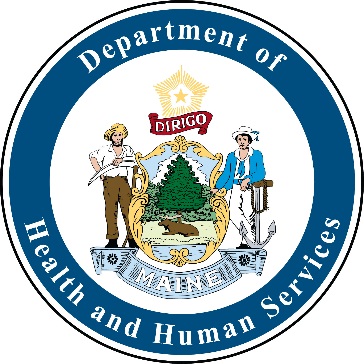 Maine Department of Health and Human Services
Center for Disease Control and Prevention
30